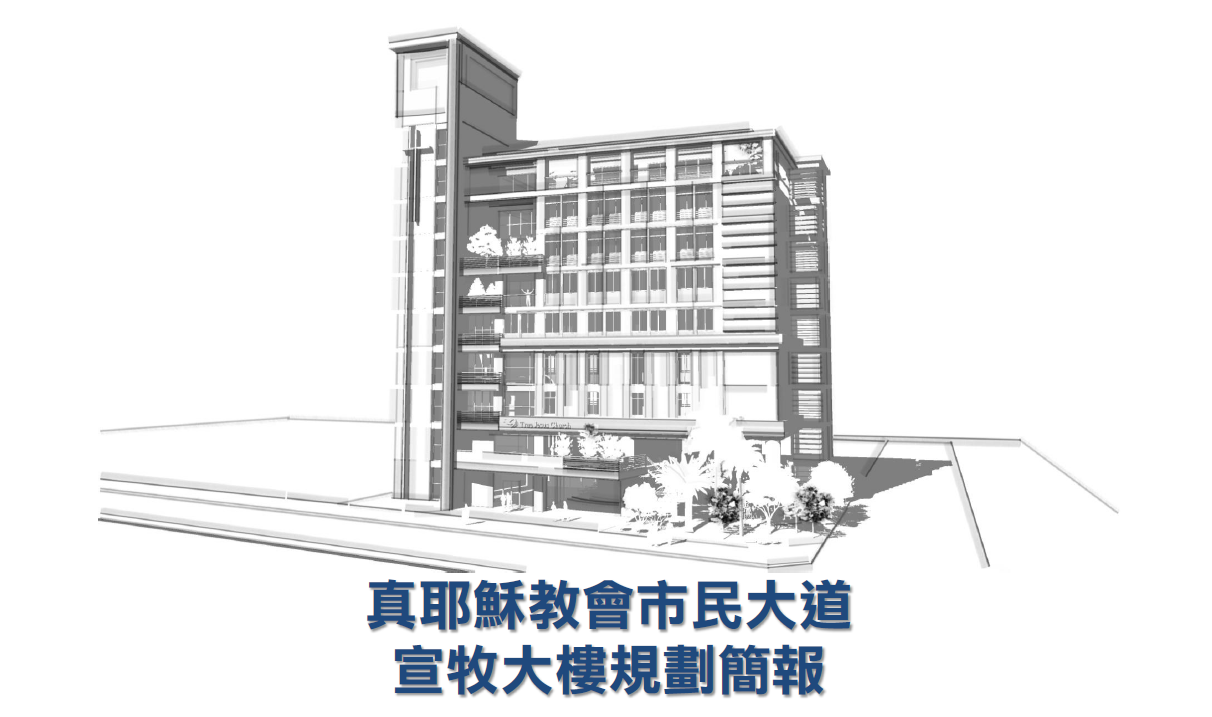 真耶穌教會宣牧中心
-募款宣導組-Q&A簡報
報告人：楊新全
2015年1月11日
面積計算表
建築經費概算表
Q  &  A

Q1：教會經費會遭受到排擠？

A1：真耶穌教會是一宗教團體，而非是
    一公務機關。公務機關才有經費排
    擠之問題，因其經費大餅是固定的；
    宗教團體是信徒信心愈大則經費大
    餅愈大，信徒信心愈小則經費大餅
    愈小，當信徒失去信心，一點奉獻
    也沒有，故其經費大餅是變動的。
Q  &  A

Q2：建築經費由各教區分擔？

A2：宣牧中心開發案所需經費，由總會向各地方教會信徒募款，不足額在新台幣壹億元以內，由「北區之市民大道宣牧中心基金」及「聖工推展基金」支付。宣牧中心之建築經費約需 3 億元，為配合都更及興建相關工作順利進行，其中 1 億元先由北區撥付，待籌措建築經費共達 1 億 5 千萬元才開始動工興建，並待總會完成向各地方教會信徒募款後，再依上項辦法結算北區應實支金額（例如：總募款金額為2億5千萬元，建築經費為3億1千萬元，則北區實支6千萬元）。
Q  &  A

Q3：募款包括土地購入經費？(1/3)

A3：早在98年12月12-13日第69屆信徒代表
    大會第3次會議已通過決議：
    一、授權總會購入(701-1.701-3.701-4.
         701-8)土地。
    二、代表大會休會期間，授權總會負責人
        會及代表聯合小組處理相關事宜。
    三、同意申辦都市更新。
    四、下次代表大會(99年5月)請提出全面
        性與前瞻性之規劃方案。
基地分析
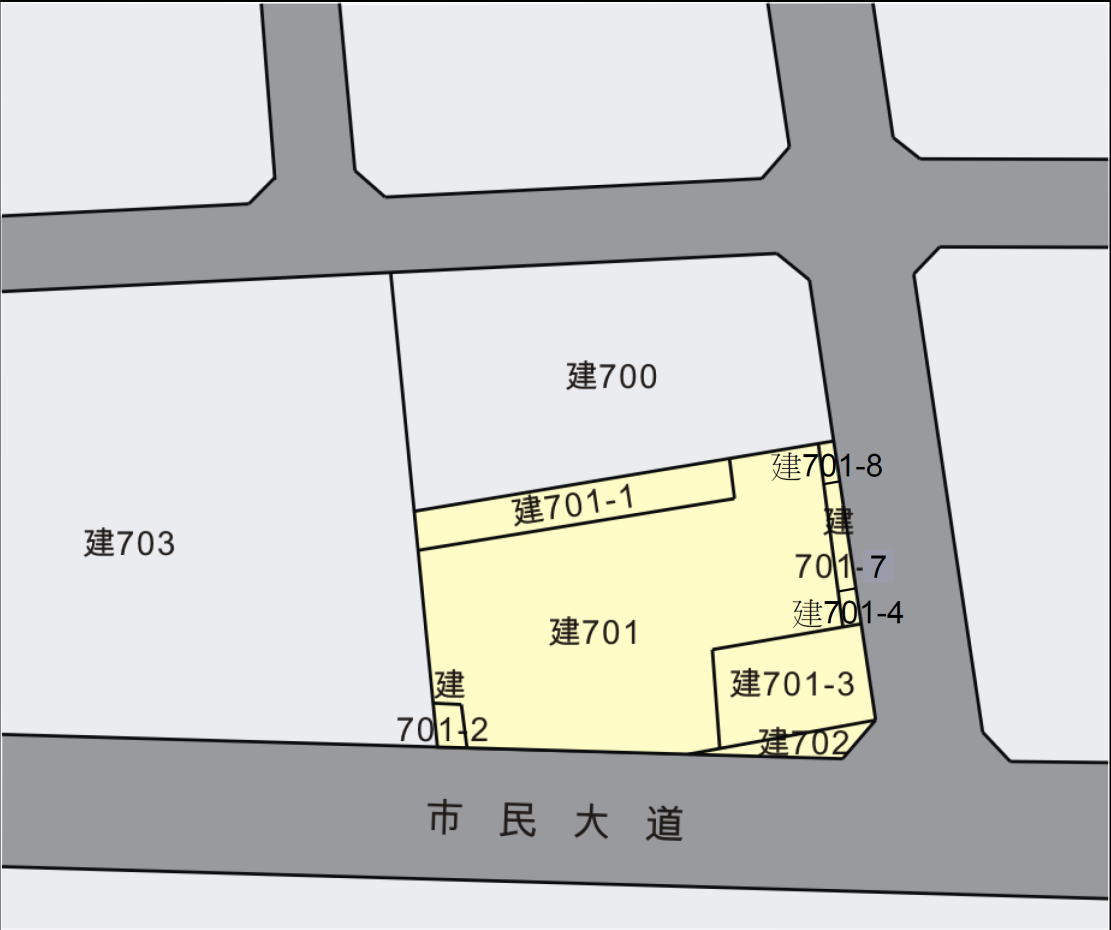 Q  &  A

Q3：募款包括土地購入經費？(2/3)

A3：早在99年2月27日第20屆總會負責人會
    第2次會議已通過決議：
     一、土地整合小組-與向上基金會洽商
         (對口單位) (人員名單－
          車富銘、陳忠揚、邵銘恩、吳明真)。
     二、經費來源(略)。(向聖工發展互助基
         金借款，逐年編列預算攤還(含利息))
     三、待三月份向上基金會董事會後，
         與之議價，再向代表大會報告。
土地取得過程及費用
Q  &  A

Q3：募款包括土地購入經費？(3/3)

A3：江執事所擁有之36.26坪土地，在102年12月
    22日第70屆信徒代表大會第5次會議通過決議：
     一、同意按規劃報告案推動辦理都更建築
     二、相關意見請總會負責人會推動時參考辦理
    時，已全部奉獻給總會(若以134萬元/坪計，
    約值5千萬；若以時價計，約值？？)。
    ●此為土地款故不納入募款(建築款)金額。
　　●土地款總會可自行編列支應（代表大會已同意）
Q  &  A

Q4：建築經費如何籌措？

A4：建築經費募款方案一
     真耶穌教會宣牧中心－933奉獻專案
                         
     １.具體作法：每人奉獻9萬元，
                  一年3萬，3年完成。 
                   (每月2,500元)
真耶穌教會宣牧中心興建奉獻---建築經費募款方案一---
真耶穌教會宣牧中心－933奉獻專案
                       
　2.認捐方式：
　　A.每月捐(36次)   ： 2,500元/次；
　　B.每季捐(12次) 　： 7,500元/次；
　　C.半年捐(6次)    ：15,000元/次；
　　D.每年捐(3次)    ：30,000元/次；
　　E.一次捐(1次)   ：90,000元/次。
12
Q  &  A

Q4：建築經費如何籌措？

A4：建築經費募款方案二
     真耶穌教會宣牧中心－特志奉獻專案
               
     具體作法：    萬    仟    佰元整。
真耶穌教會宣牧中心興建奉獻---求主激勵我們一同起來建造罷---
電匯帳戶 (「真耶穌教會宣牧中心」專戶)：
 1.戶名：財團法人真耶穌教會台灣總會
 2.銀行：玉山銀行 北屯分行(銀行代碼 808)
 3.存戶帳號：1388-940-003344 
 奉獻款直接電匯到總會專戶者，請奉獻者打
   電話聯絡總會財政處04)2辦事員（目前是許慧足姊妹），連絡電話(243-6960 分機
    1273，由辦事員開立奉獻收據給奉獻者。
14
Q  &  A

Q4：建築經費如何籌措？

A4：建築經費籌措估算
   一、勸募個別信徒933或特志奉獻
              23,400萬元(104年)
   二、北區宣牧大樓基金及聖工推展基金
  	          10,000萬元(103年)
   三、發文教會募款(教會部分-249間教會)
                 500萬元(104年)
   四、接受海外各地教會/信徒之捐獻
                  ??萬元(104年)
---------------------------------------
   合計       33,900萬元(104年)
簡 報 完 畢敬 請 指 導
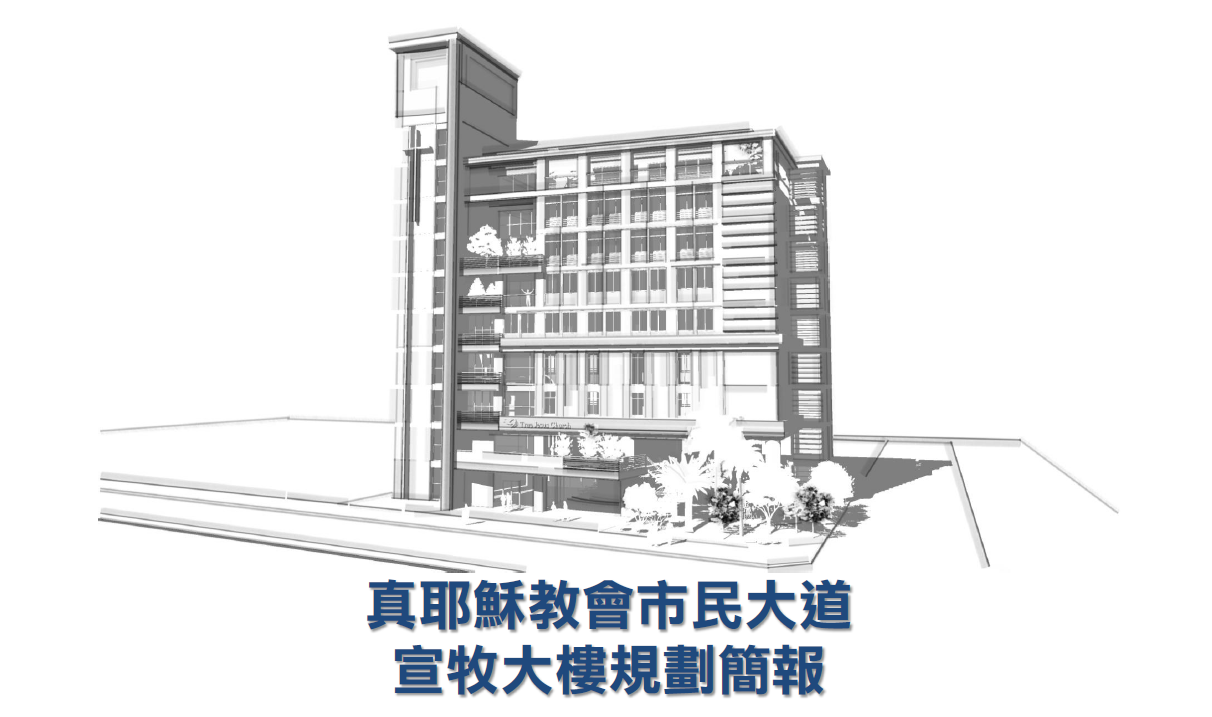 真耶穌教會宣牧中心
-募款宣導組-Q&A簡報